Microsoft 365 Defender
Automated end-user security
Endpoints
Email & Docs
Apps & Cloud Apps
Identities
Microsoft Defender for Endpoint
Microsoft Defender for Office 365
Microsoft Defender for Cloud Apps
Microsoft Defender for Identity

AAD Identity Protection
Multiplatform coverage
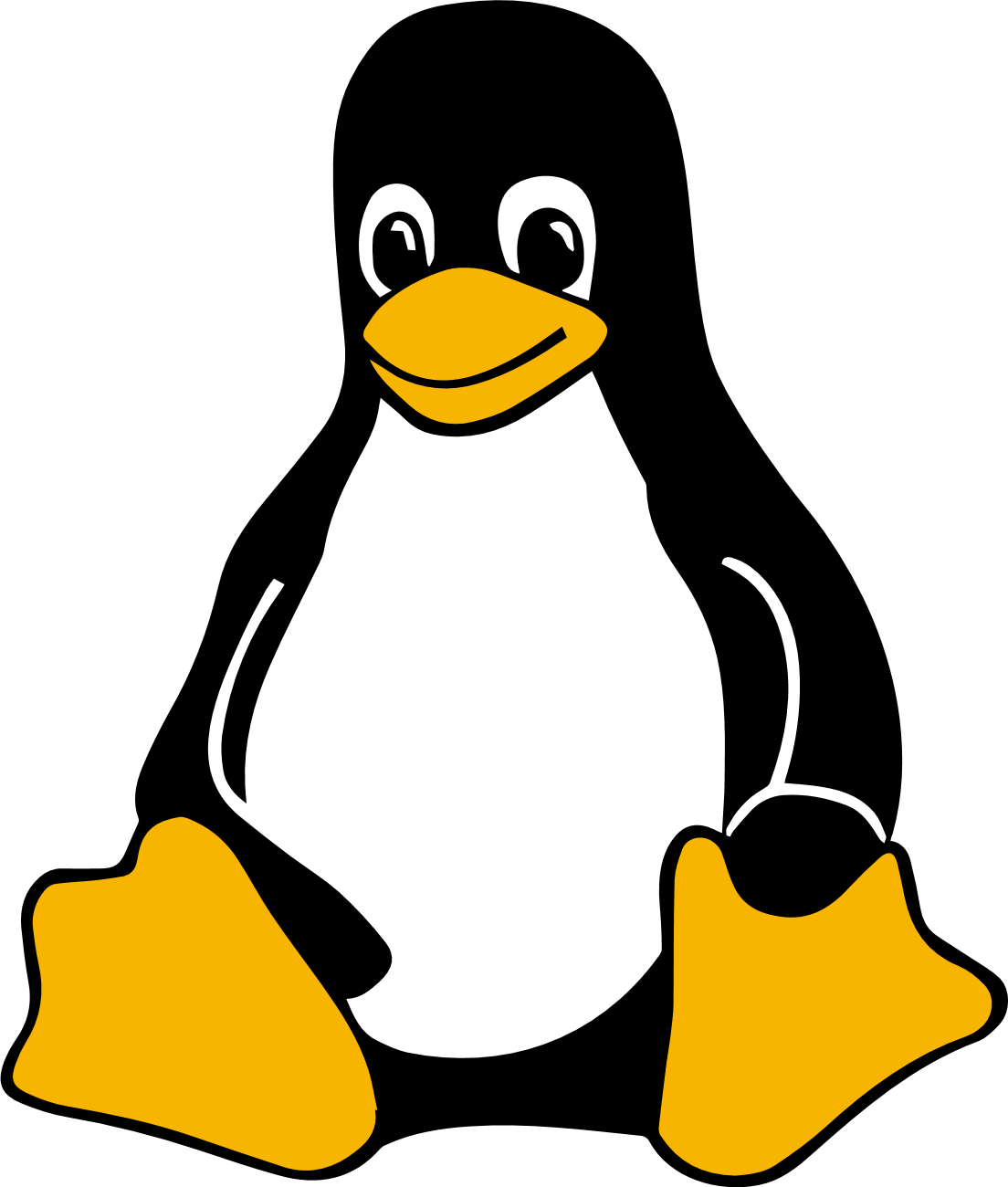 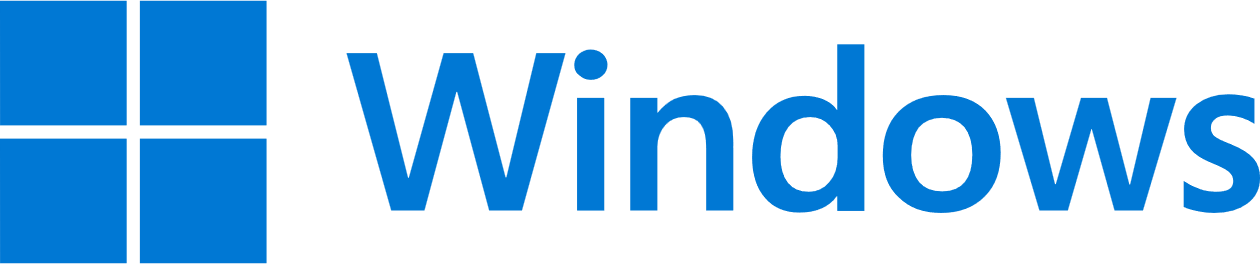 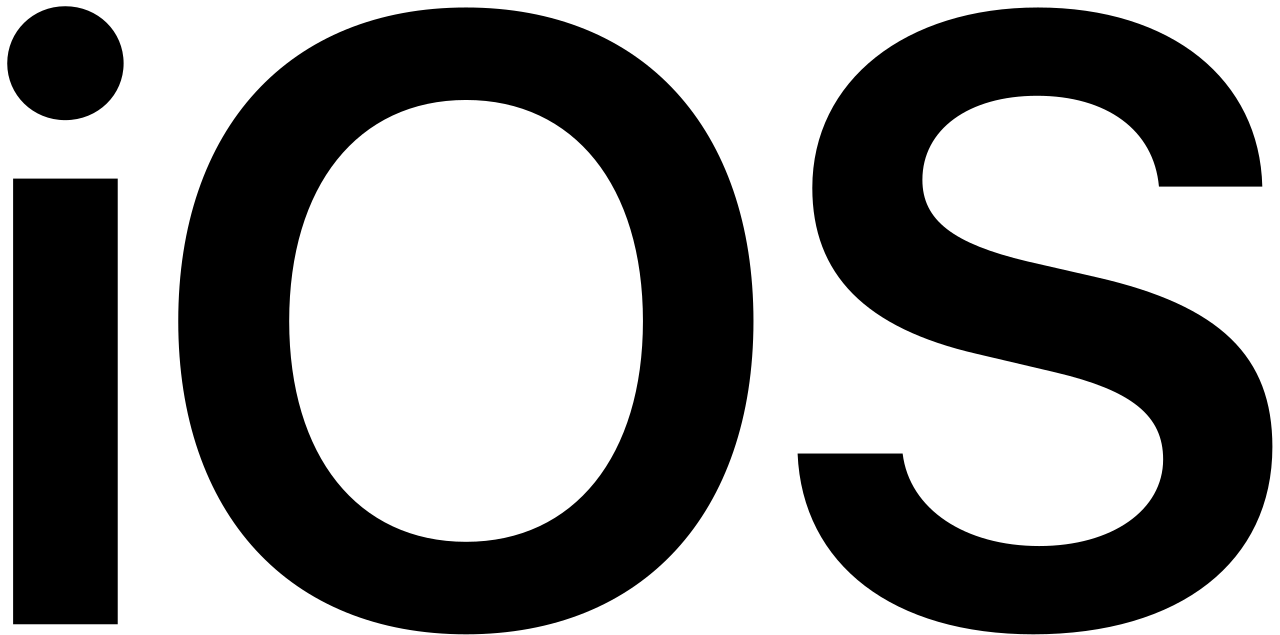 Android
Linux
Microsoft Defender
for Endpoint
Threats are no match.
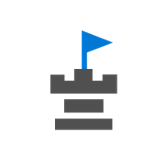 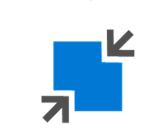 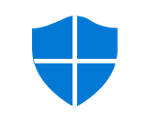 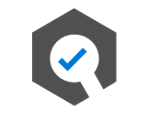 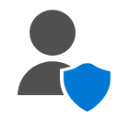 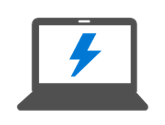 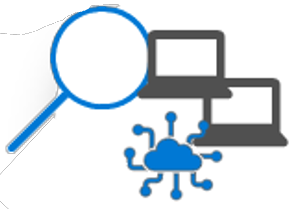 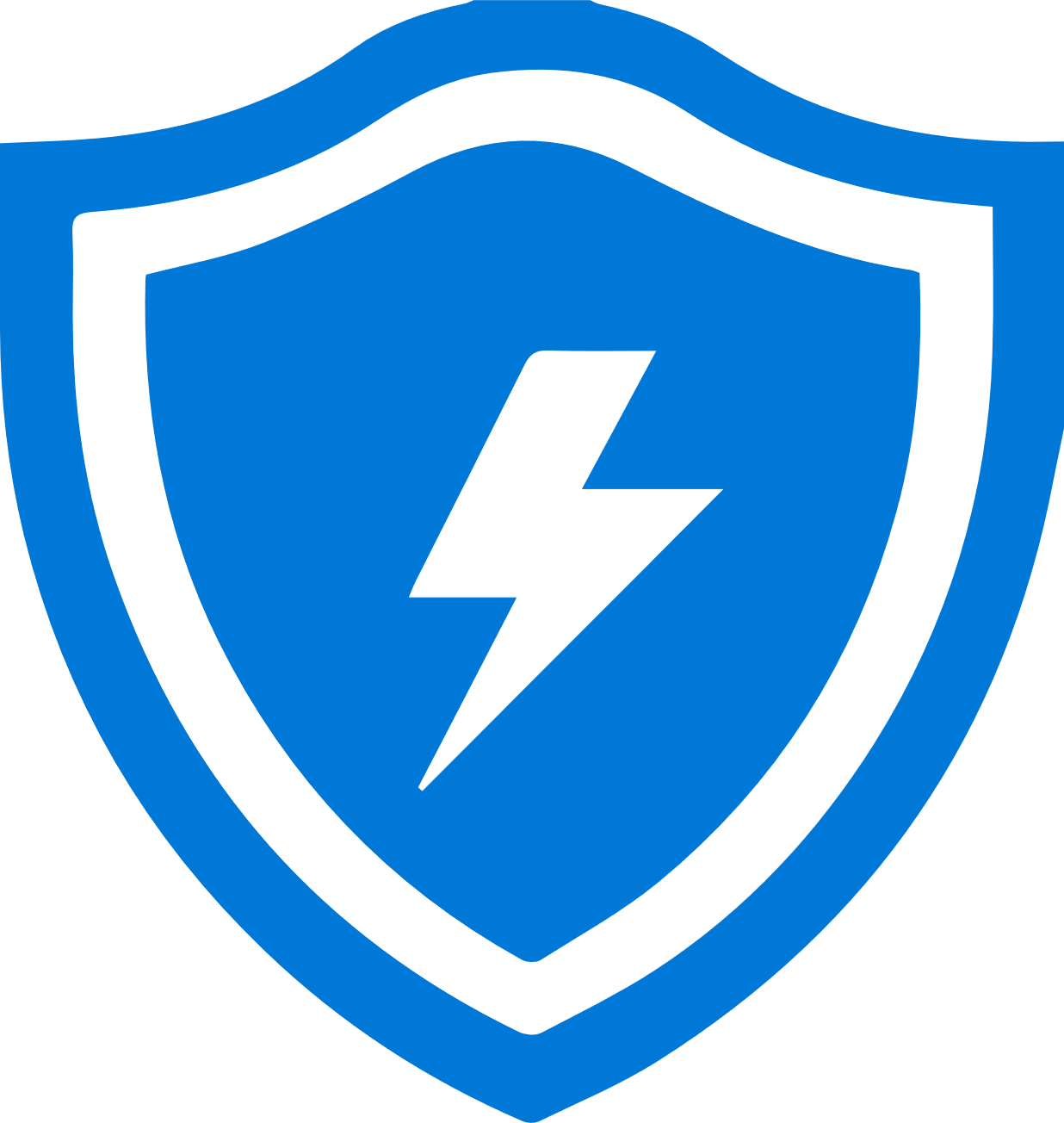 ASSET 
DISCOVERY
THREAT & VULNERABILITY MANAGEMENT
MICROSOFTTHREAT EXPERTS
AUTOMATED
SELF HEALING
ENDPOINT DETECTION & RESPONSE
ATTACK SURFACE REDUCTION
NEXT GENERATION PROTECTION
CENTRALIZED CONFIGURATION AND ADMINISTRATION
APIS AND INTEGRATION
Attack surface reduction (ASR) rules
Minimize the attack surface 
Signature-less, control entry vectors, based on cloud intelligence. Attack surface reduction (ASR) controls, such as behavior of Office macros.
Productivity apps rules
Block Office apps from creating executable content
Block Office apps from creating child processes
Block Office apps from injecting code into other processes
Block Win32 API calls from Office macros
Block Adobe Reader from creating child processes

Email rule
Block executable content from email client and webmail
Block only Office communication applications from creating child processes
Script rules
Block obfuscated JS/VBS/PS/macro code
Block JS/VBS from launching downloaded executable content

Polymorphic threats
Block executable files from running unless they meet a prevalence (1000 machines), age (24hrs), or trusted list criteria
Block untrusted and unsigned processes that run from USB
Use advanced protection against ransomware
Block abuse of exploited vulnerable signed drivers

Lateral movement and credential theft 
Block process creations originating from PSExec and WMI commands
Block credential stealing from the Windows local security authority subsystem (lsass.exe)
Block persistence through WMI event subscription
Microsoft Defender for Endpoint’s NGP protection pipeline
Highly stealthy threats
Malware encounter
Malware
Big data
Automatically classify threats based on signals across Microsoft
Detonation
Suspicious files are executed in a sandbox for dynamic analysis
Sample 
Suspicious files uploaded for inspection by multiclass, deep neural network classifier
Cloud metadata 
ML-powered cloud rules
Client 
Heuristics, behavior, and local ML models